JEOPARDYFINANCIAL MANAGEMENT EDITION
FINAL JEOPARDY
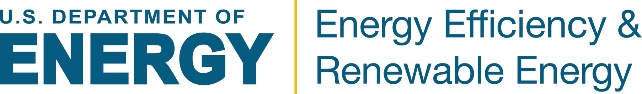 Cost 
Principles
Administrative
Requirements
Procurement
Documentation
Mystery
Q $100
Q $100
Q $100
Q $100
Q $100
Q $200
Q $200
Q $200
Q $200
Q $200
Q $300
Q $300
Q $300
Q $300
Q $300
Q $400
Q $400
Q $400
Q $400
Q $400
Q $500
Q $500
Q $500
Q $500
Q $500
$100 Question - Documentation
Copies of all invoices, payroll records, subcontractor payment, and other documentation of expenditures?
$100 Answer - Documentation
What is source documentation?
$200 Question - Documentation
Postage usage, timesheets and activity reports, space allocation, Xerox usage.
$200 Answer - Documentation
What are records that support the 
allocation of costs?
$300 Question - Documentation
Authorized Representative, Principal 
Investigator or Project Director leaves 
the project.
$300 Answer - Documentation
What is send written notification to 
DOE concerning the change in key 
personnel?
$400 Question - Documentation
Solicitation (bid) package, proof of 
advertisement, notes from bidders 
conference, proposals received, and 
evaluator’s work papers.
$400 Answer - Documentation
What is the solicitation or procurement file?
$500 Question - Documentation
Three years after the final financial status 
report is submitted, provided that the
audit is closed.
$500 Answer - Documentation
What is the length of time that files 
must be retained?
$100 Question - Procurement
$3,000
$100 Answer - Procurement
What is the threshold for micro-purchase?
$200 Question - Procurement
Scope of work, closing date, minimum 
requirements, evaluation criteria, format, 
date of bidder’s conference, and minimum qualifications.
$200 Answer - Procurement
What is the bid/proposal package?
$300 Question - Procurement
$150,000
$300 Answer - Procurement
What is the highest dollar threshold for 
Simplified Acquisition?
$400 Question - Procurement
Micro purchase, small purchases, 
sealed bids, competitive proposals, 
and non competitive proposals.
$400 Answer - Procurement
What are the five methods of procurement?
$500 Question - Procurement
Proposed cost data, projection of the data, 
evaluation of costs and profits.
$500 Answer - Procurement
What is the analysis that must be done for 
non competitive awards?
$100 Question – Mystery
Federal expenditures over $750,000
per year.
$100 Answer – Mystery
What is when Grantees or Subgrantees
must comply with audit requirements?
$200 Question – Mystery
The cost to provide the deliverable does
determine the federal funds received.
$200 Answer – Mystery
What is a fixed amount award?
$300 Question – Mystery
First is the budget process.
Second is the accounting of the resources.
Third is auditing.
$300 Answer – Mystery
What are the three major elements or
functions of a total financial management
system?
$400 Question – Mystery
Financially stable.
Quality of management systems.
History of performance.
Reports and findings from audits.
Applicant’s ability to effectively implement statutory, regulatory, or
other requirements.
$400 Answer – Mystery
What are the elements used when
performing a review of risk?
$500 Question – Mystery
To ensure that government funds are used by governments and organizations 
efficiently and effectively to provide the
services and/or goods authorized by the
federal agency that awarded the funds.
$500 Answer – Mystery
What is the purpose of the Uniform
Administrative Requirements, Cost
Principles, and Audit Requirements?
$100 Question – Cost Principles
2 CFR Part 200 Subpart E
$100 Answer – Cost Principles
What are the federal principles for 
determining cost for non federal
entities?
$200 Question – Cost Principles
Basic guidelines, cost allocation, indirect 
cost, and allowability for selected costs.
$200 Answer – Cost Principles
What are the four major areas of the 
cost principles?
$300 Question – Cost Principles
Goods and services for personal use, bad debts, under recovery, entertainment, 
and fines and penalties.
$300 Answer – Cost Principles
What are unallowable costs?
$400 Question – Cost Principles
Indirect cost rate of 10% without negotiation.
$400 Answer – Cost Principles
What is a de minimis rate?
$500 Question – Cost Principles
List of grants, organization chart, job 
descriptions, non-personnel costs, billing 
summary, and space allocation.
$500 Answer – Cost Principles
What is information to be included in 
the cost allocation plan?
$100 Question – AdministrativeRequirements
Single comprehensive list of individuals and firms excluded from receiving federal contracts or subcontracts.
$100 Answer – AdministrativeRequirements
What is Debarment and Suspension?
$200 Question – Administrative Requirements
Advances, reimbursements, and working 
capital advances.
$200 Answer – AdministrativeRequirements
What are the methods of payments used 
by the federal government?
$300 Question – Administrative Requirements
Addition, deduction, or cost sharing.
$300 Answer – AdministrativeRequirements
What are the methods for treatment of
program income?
$400 Question – Administrative Requirements
Description, serial number, source, title, 
cost, acquisition cost and date, percent of 
federal participation, location, use, 
condition, and disposition.
$400 Answer – AdministrativeRequirements
What are the required records for 
equipment?
$500 Question – Administrative Requirements
Complete disclosure, source and use 
of funds, internal control, budget control,
allowable cost, source documentation, and 
cash management.
$500 Answer – AdministrativeRequirements
What are the financial management 
standards?
FINAL JEOPARDY
Recipient responsibilities, codes of 
conduct, competition, cost and price 
analysis, procurement records,
 contract administration, and 
contract provisions.
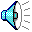 FINAL JEOPARDY ANSWER
What are the procurement standards?